Mid-term review (1)
Dr. Ehab Atta
1
2
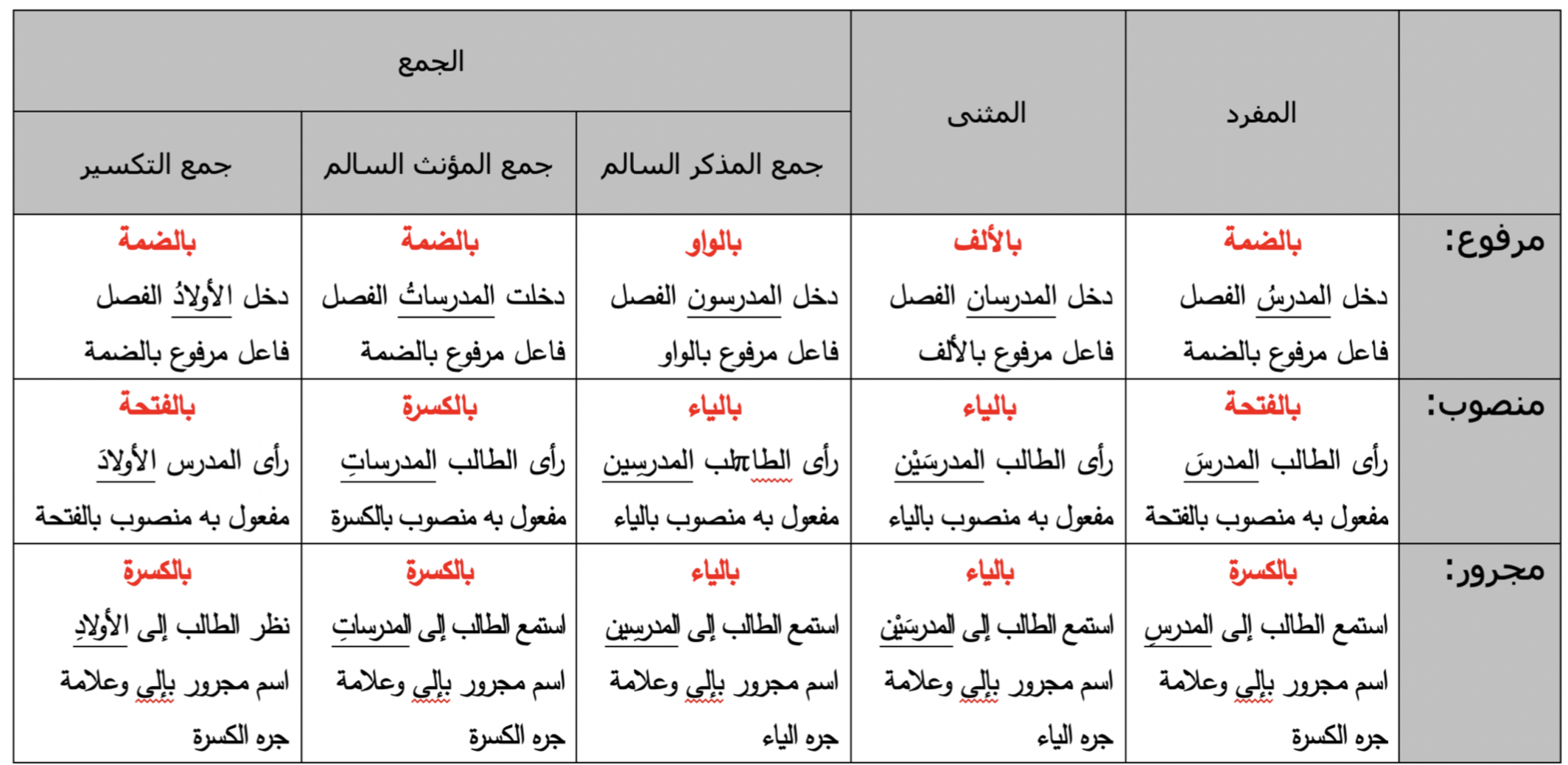 3
Arabic case system
الإعراب
Marking
العلامة
Case
الحالة
Location
الموقع
Verb
فعل
Subject
مبتدأ
nominative 
مرفوع
Damma 
الضمة
Doer
فاعل
Predicate
خبر
accusative منصوب
FatHa 
الفتحة
Object
مفعول به
4
5
أمثلة على المفرد
هذا رجلٌ.
أخذت كتابًا من المكتبةِ. 
الطّالبُ نشيطٌ. 
رأيت المعلّمَ المجتهدَ.
المعلّمةُ ذكيّةٌ.
6
أمثلة على المثنّى
هذان رجلان. 
أخذت كتابَين من المكتبتين. 
الطّالبان نشيطان. 
رأيت المعلّمَين المجتهدَين.
المعلّمتان ذكيّتان.
نلاحظ أنه يضاف للمثنى إمّا : 
ان أو ين
7
أمثلة على الجمع
هؤلاء رجالٌ. 
أخذت كتُبًا من المكتباتِ. 
الطّلّابُ نشيطون. 
رأيت المعلّمِين المجتهدِين.
المعلّماتُ ذكيّاتٌ.
أنواع الجمع:
جمع التّكسير.
جمع المؤنّث السّالم (ات)
جمع المذكّر السّالم ون – ين
8
9
10
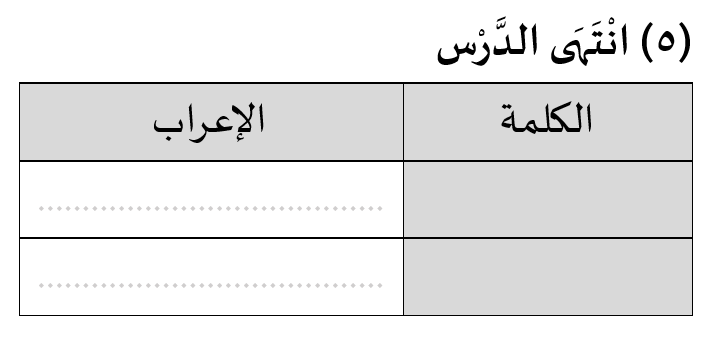 2020-09-27
11
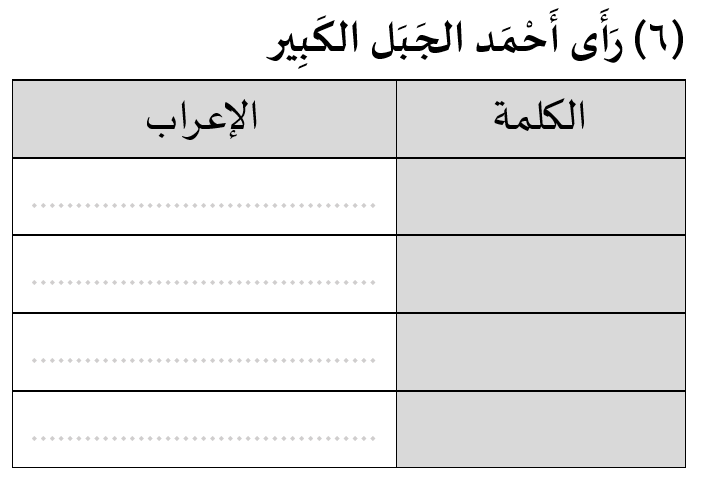 2020-09-27
12
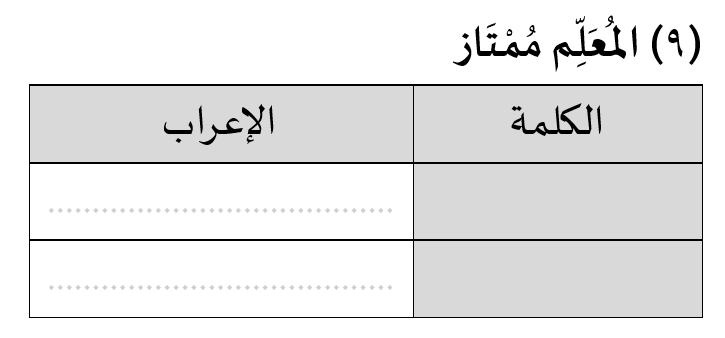 2020-09-27
13
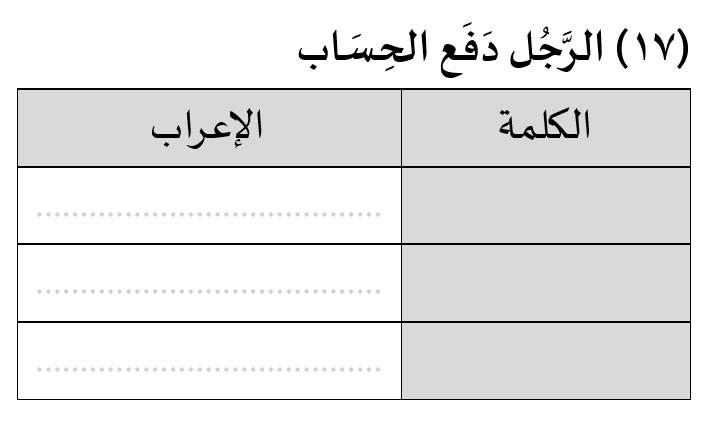 2020-09-27
14
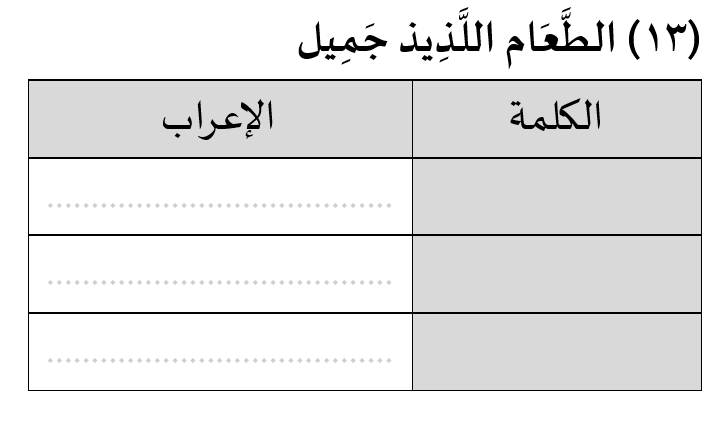 2020-09-27
15
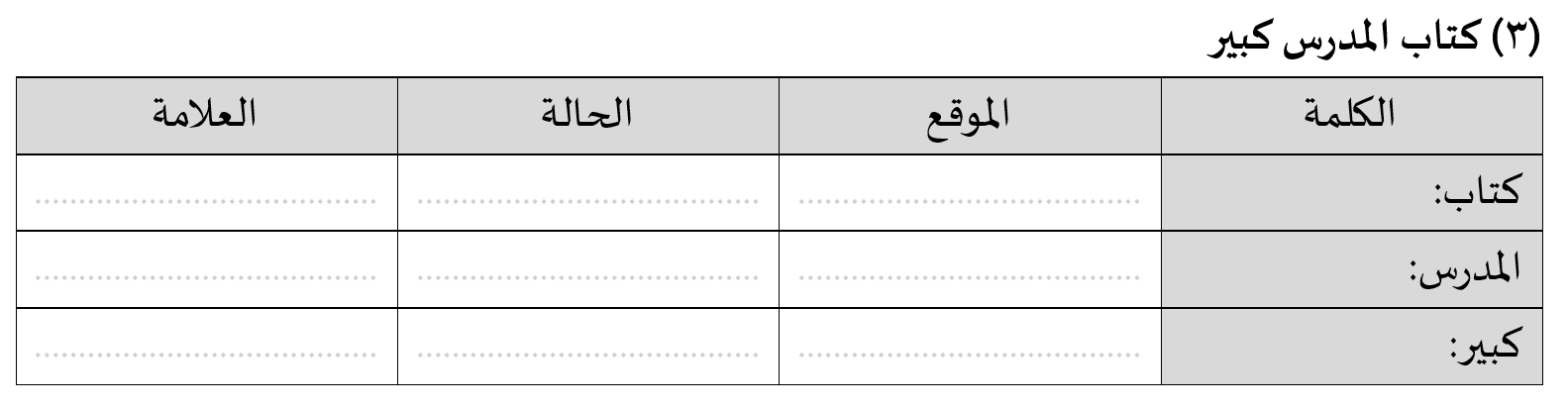 2020-09-27
16
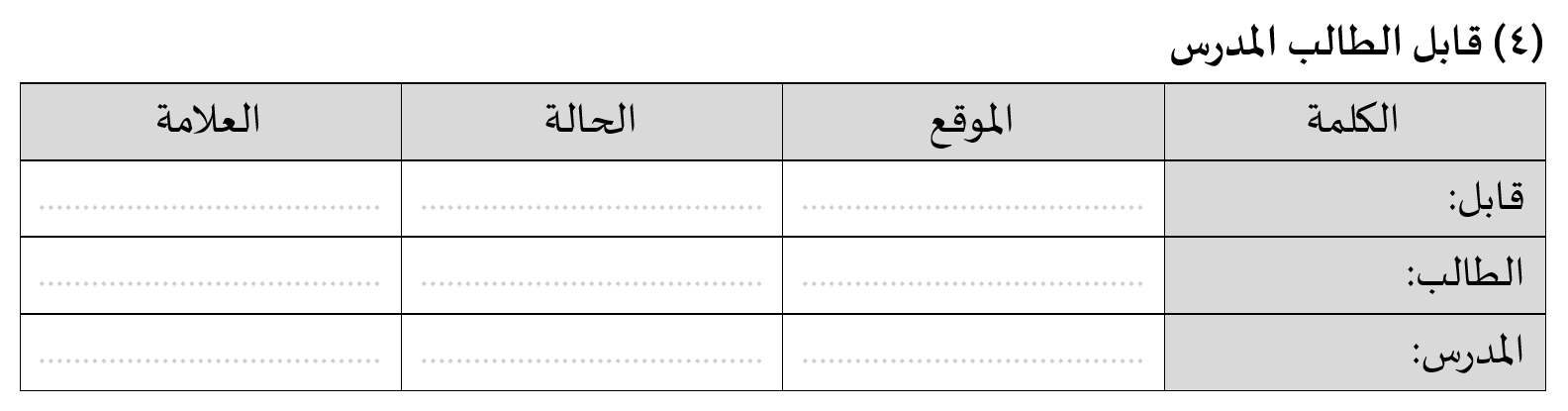 2020-09-27
17
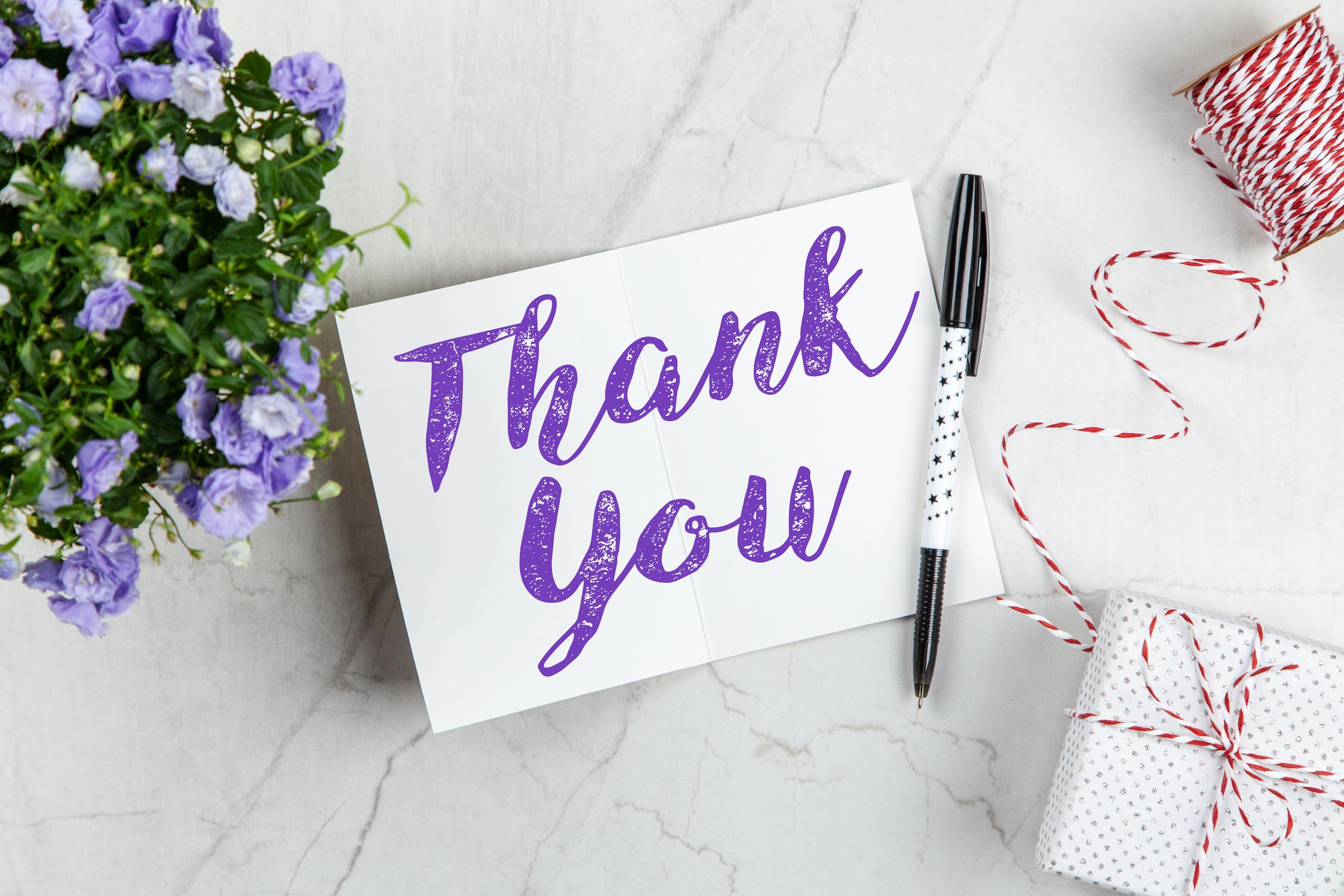 18